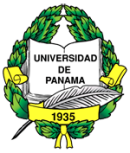 Taller N°3 de Iluminación
Día: Lunes 2 de mayo de 2016          Hora: 6:20 p.m. a 9:45. p.m.

Objetivo Particular:  Escoger un producto o marca del mercado y realizar un afiche publicitario.

Materiales: Telas de diferentes colores, tape, exacto.


Herramientas: Cámara Digital,  4 focos de 60 wts, extensiones eléctricas.

Programa Adicional:  Adobe Photoshop CS , Publisher.

* Adobe Photoshop CS5 (Clase, lunes 2 y 9 de mayo de 2016)